RobinAzzam

AbhijitAmin

NirmalRajan

RichardSoni

JamisonAndaluz
Cars Going Green
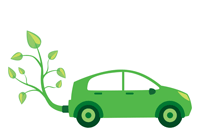 Intro
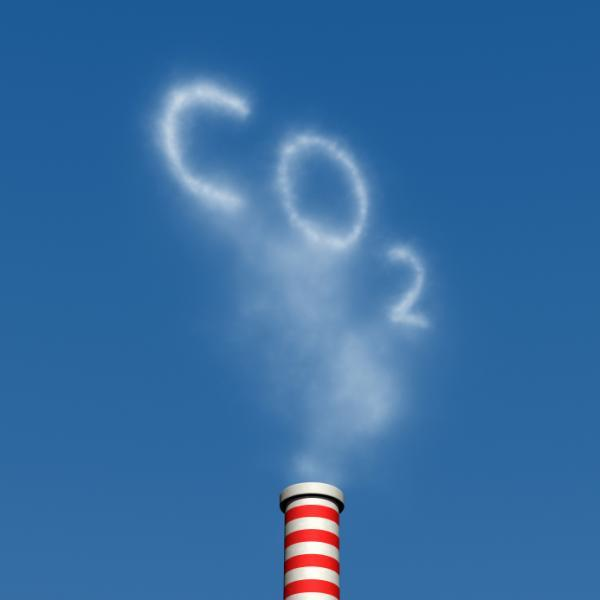 Can we predict a car’s Green House Gas score?
Based on what factors?
[Speaker Notes: http://www.sciencedaily.com/images/2008/12/081204093041-large.jpg]
Now Here is Abhjit
Why So serious?
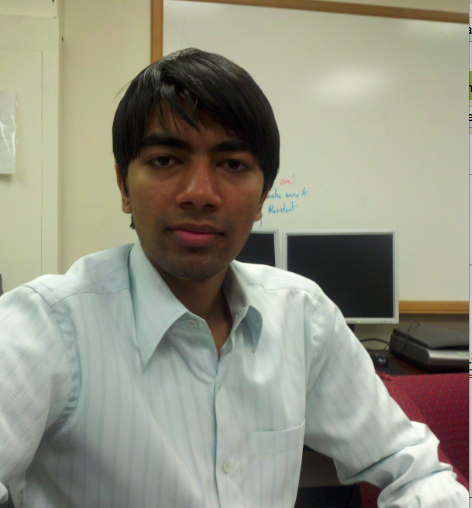 Our Data Set
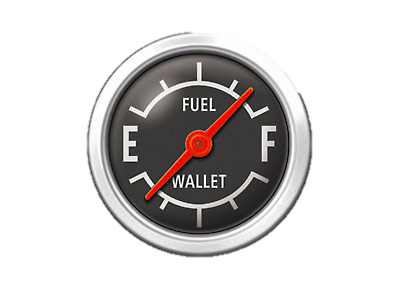 CMB
MPG
Data Set
Car Model accompanied by data detailing the car and its green house scores
Source
Data.gov
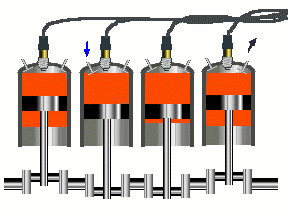 Engine 
Displacement
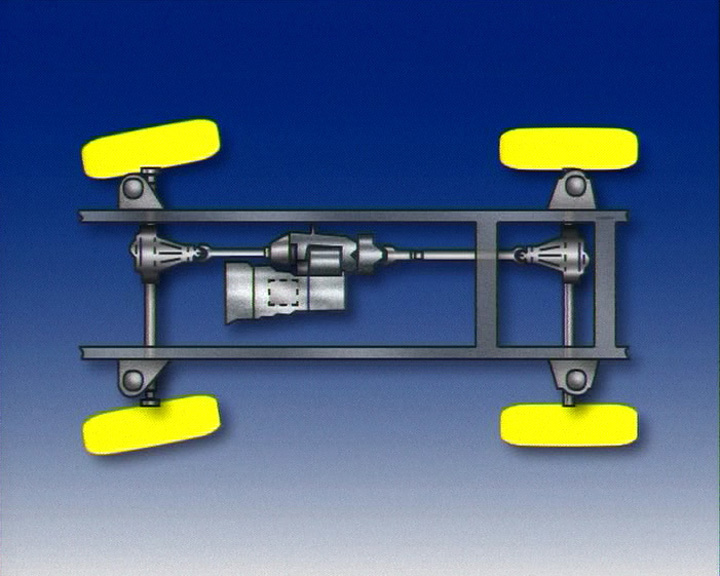 2-Wheel Drive
Or
4-Wheel Drive
Greenhouse Gasses
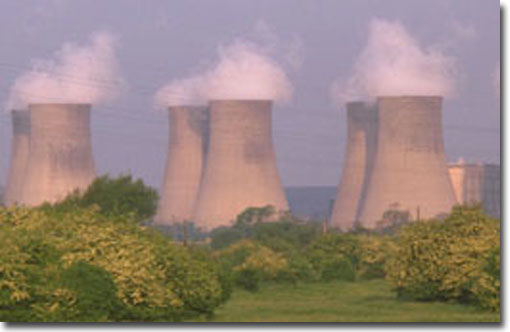 Air
Pollution 
Score
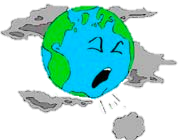 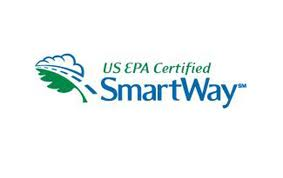 Smart 
Way
[Speaker Notes: http://www.treehugger.com/csm-cartoon-mpg-wallet-01.jpg]
Now Here is Rich
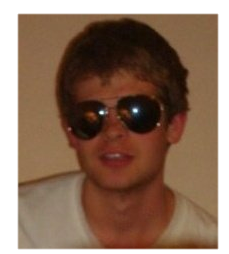 Method
Use a multiple linear regression
Choosing our initial model:
What to use as response?
What to use to explain?
Full model:  
Cmb vs. Hwy & City Separate
0.9488 VS 0.9475 
 12 Variables
Final Model 0.9265 :  Only 5 Variables
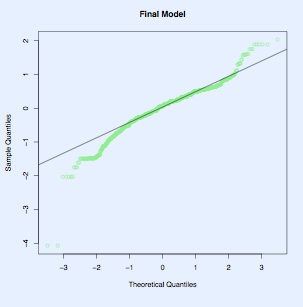 Residuals
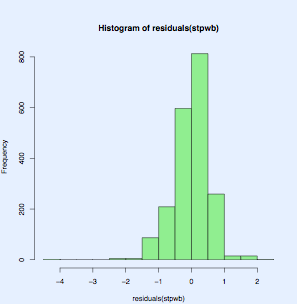 Now Here is Jamison
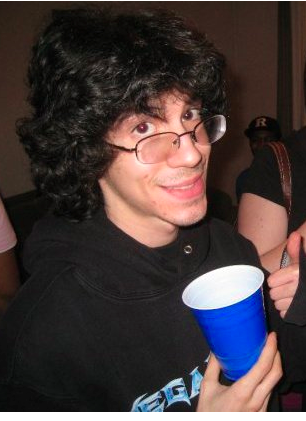 ANOVA
Discovering Interactions
Drive type and Vehicle type
2wd/4wd with smallcar/largecar/etc.
Drive type and Cylinder Count
Cylinder Count and Vehicle Type
These variables should be either included or left out together
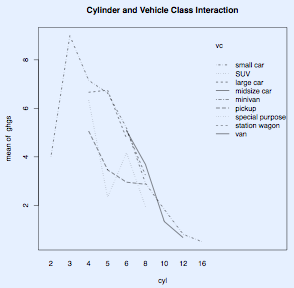 Failed Attempts
General Model : Poisson
Logged Values
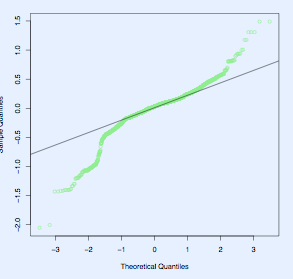 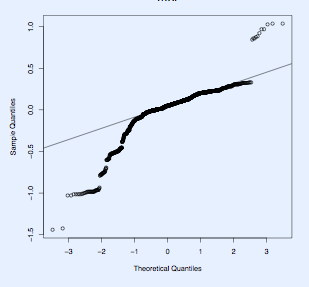 Now Here is Robin
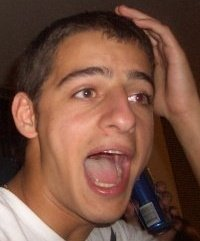 Conclusions
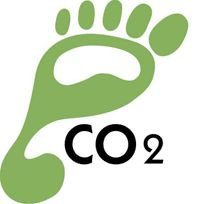 We can predict our Green House Gas Score’s with our model we constructed
Score reflects the amount of CO2 and
	other greenhouse gasses.
Fuel Economy =  Fuel Burnt  
Ranges from 1-10
Conclusions
Air Pollution Score, Combined Miles Per Gallon,  Smart Way Verification, Engine Displacement,  and 4w/2w Drive effect Green House Gas Score more than any other variable.
Questions????
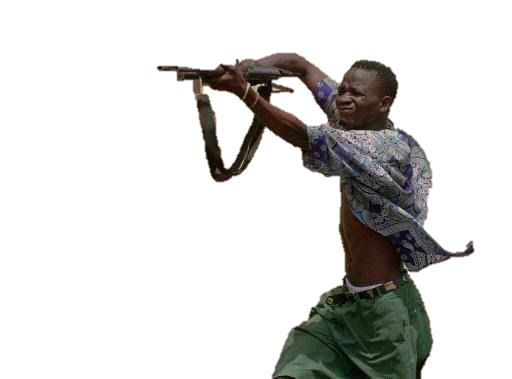